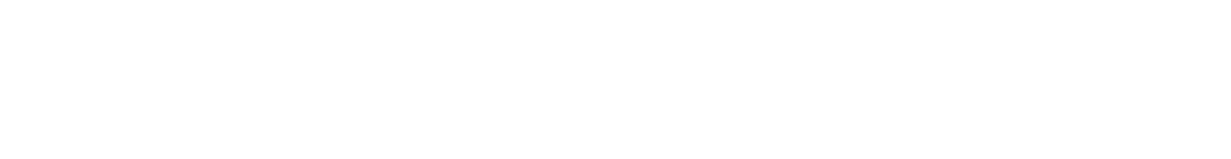 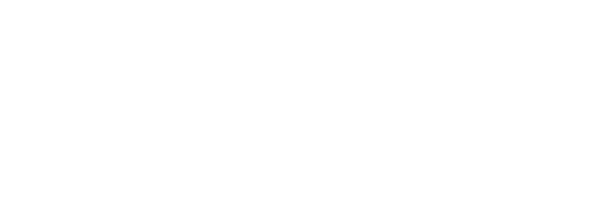 Ética e Deontologia no Desporto
5. Comunidade global
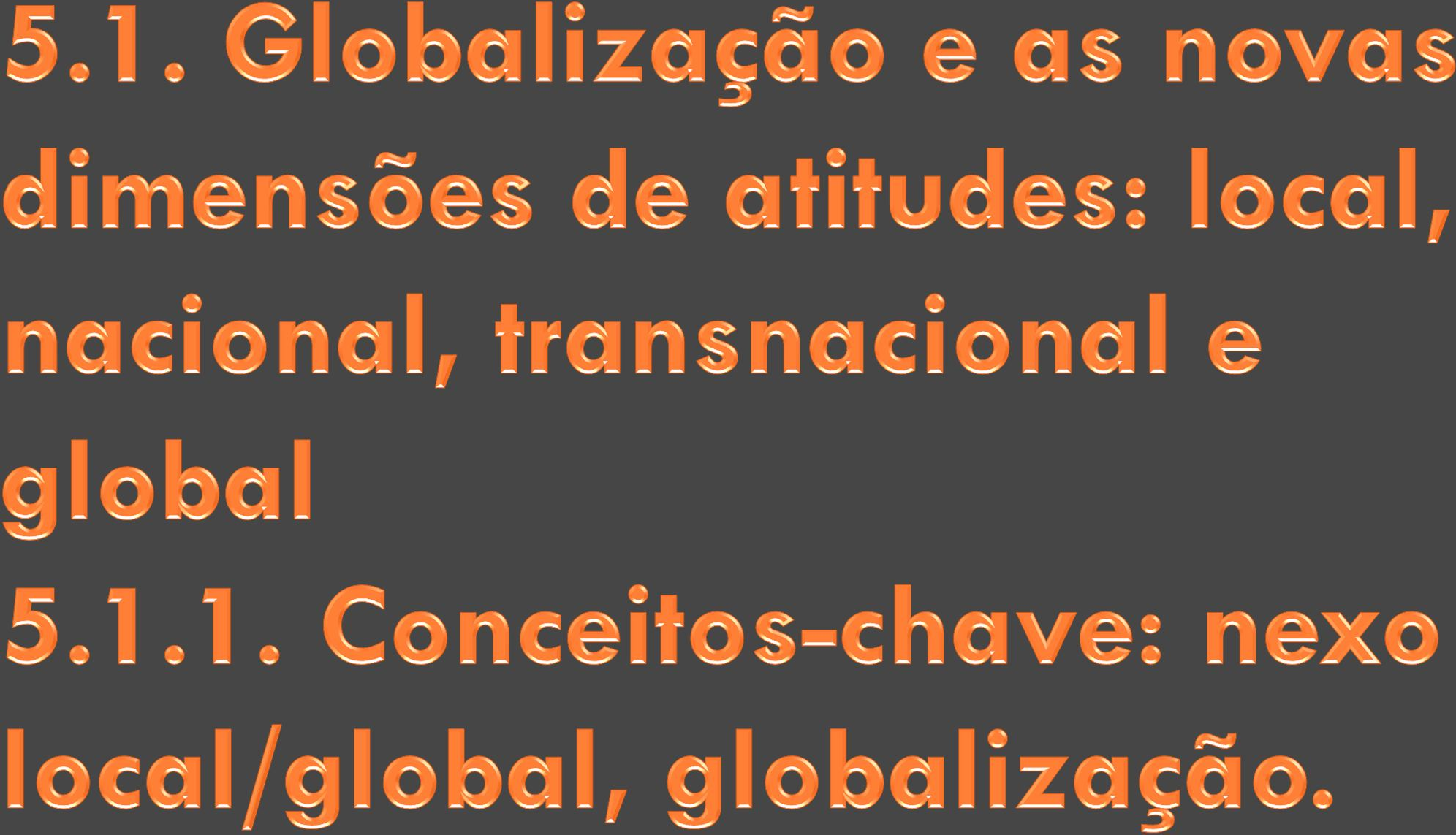 Ética e Deontologia no Desporto
5. Comunidade global
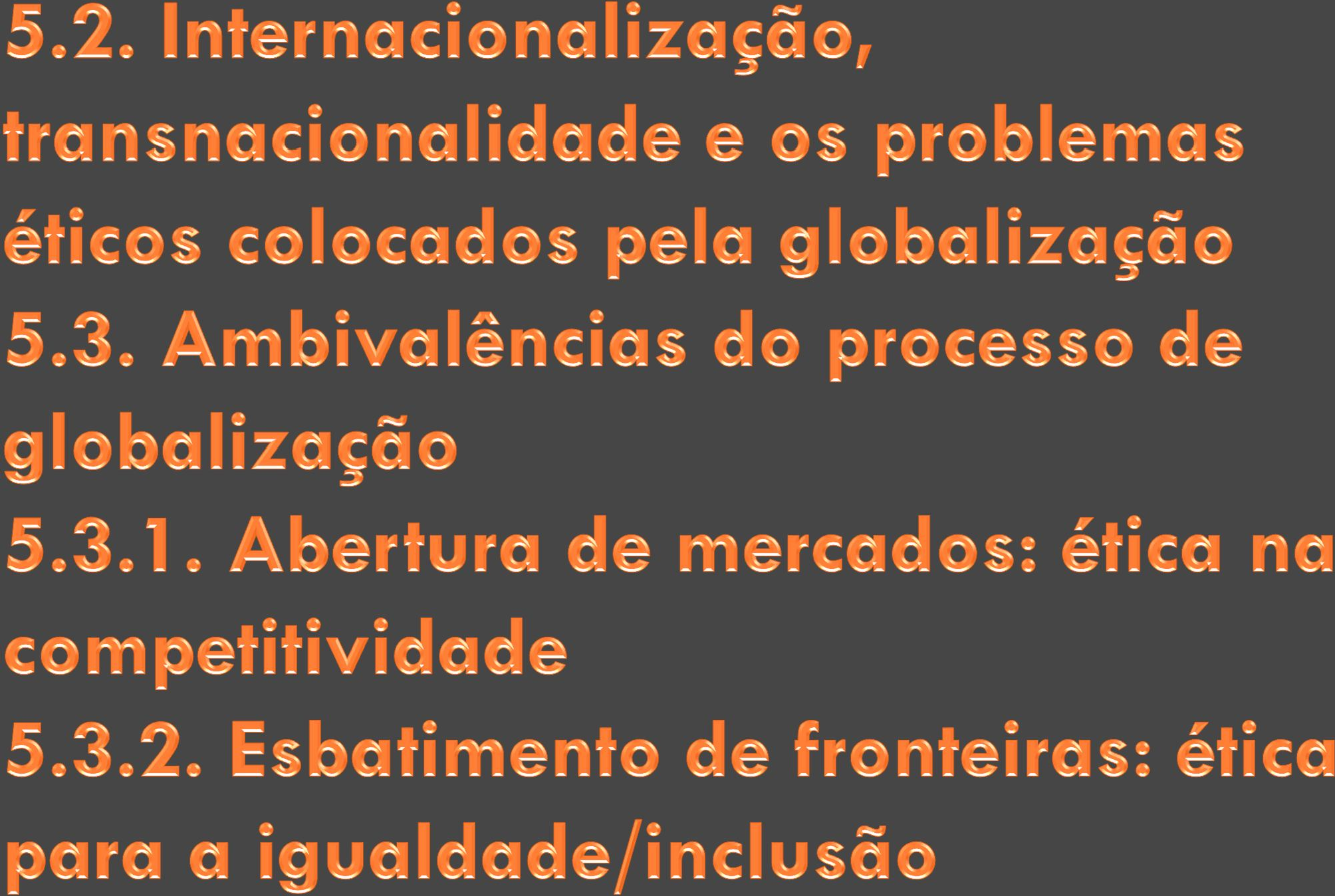 Ética e Deontologia no Desporto
5. Comunidade global
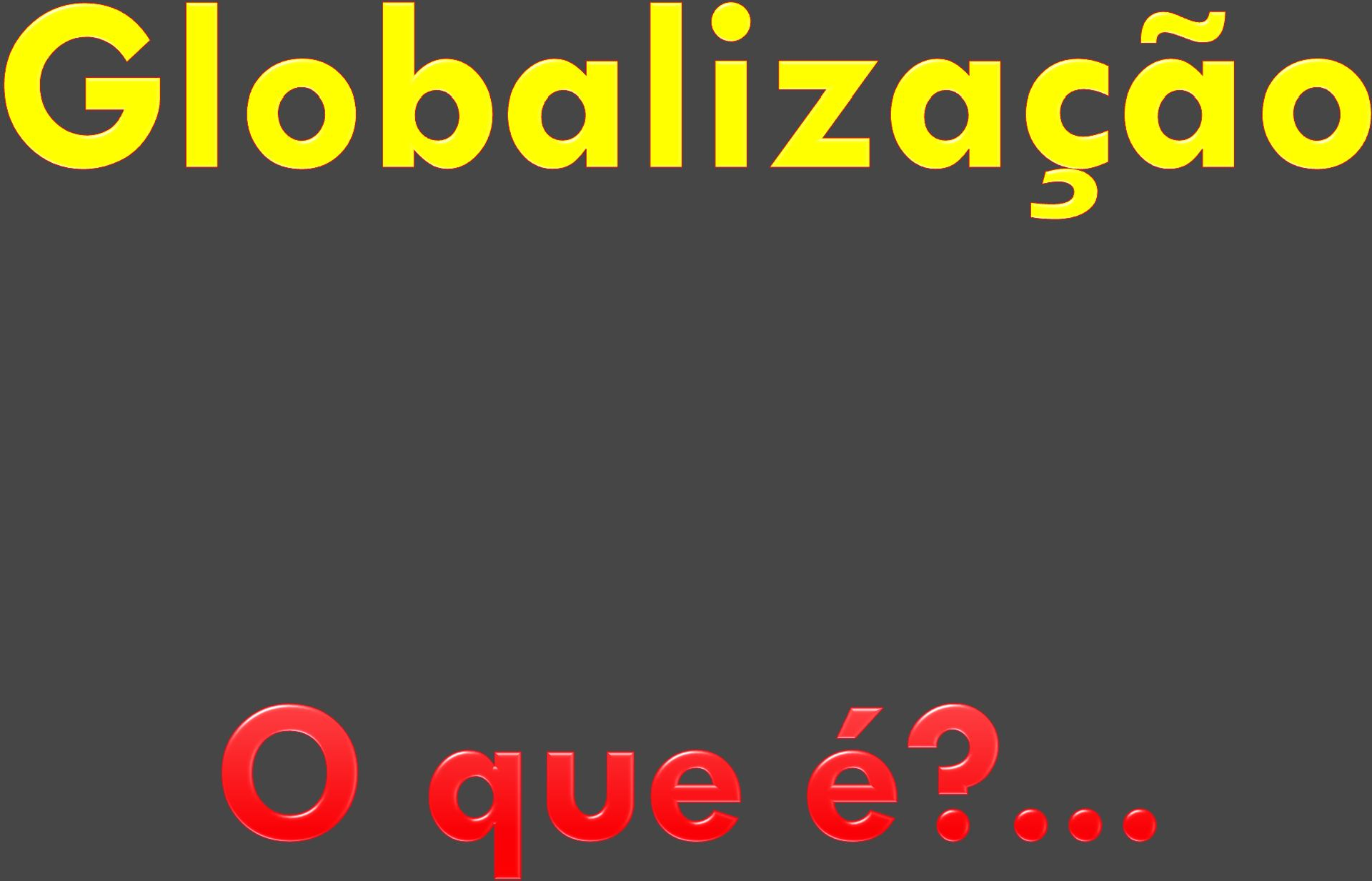 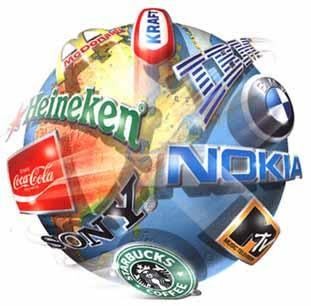 Ética e Deontologia no Desporto
5. Comunidade global
Globalization animation
Ética e Deontologia no Desporto
5. Comunidade global
Ouvimos com alguma frequência dizer  que “as sociedades contemporâneas são  sociedades globais". As dinâmicas de  relações económicas e sociais são cada  vez mais globalizadas. Mais do que  gerar uma relação de pertença a uma  outra comunidade, os processos de  globalização tendem a desenraizar-nos  dos contextos locais em que vivemos.
Vivemos em contexto de globalização.  A globalização ao abrir as fronteiras ao  comércio mundial, desenvolveu a  competição entre empresas e  trabalhadores de todo o mundo. Nesta  competição global, a única forma de  sobrevivência possível é produzir
mais e mais barato.
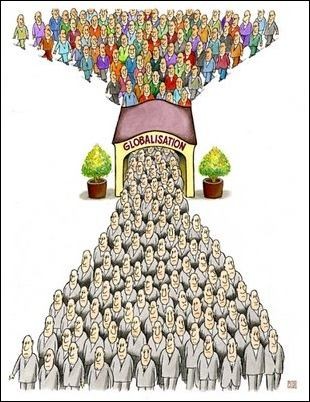 Ética e Deontologia no Desporto
5. Comunidade global
Nos países onde se concentram dois terços da  Humanidade, milhões de crianças são usadas nesta  competição global. A escravatura tornou-se uma prática  corrente. É certo que milhões de pessoas nunca  conheceram outra. Acontece que as migalhas para dois  terços da Humanidade, representam para o outro terço o  desemprego, o fim das estruturas de segurança social, a  quebra dos laços de solidariedade, etc. Estes são os  efeitos perversos da competição à escala global.
Do ponto de vista dos direitos humanos, um aspecto  positivo é a força de comunicação global ao actuar como  um despertador da consciência cívica e política  internacional.
Ética e Deontologia no Desporto
5. Comunidade global
Muitos dos casos de violação dos direitos  humanos, são hoje resolvidos graças à denúncia  mediática. A principal consequência da  globalização não foi a difusão dos mesmos  produtos em todo o mundo, mas a brutalidade  dos confrontos que emergem da circulação da  informação. A globalização é caracterizada pelo  avanço do tecnológico e o rápido acesso às  informações. A internet é o mecanismo que serve  de estímulo, pois promove formas eficazes de  interacção entre os usuários.
Ética e Deontologia no Desporto
5. Comunidade global
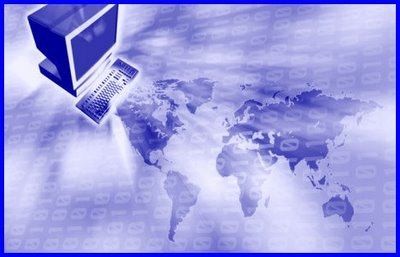 Ética e Deontologia no Desporto
5. Comunidade global
O mundo não estaria no mesmo estágio de  evolução se não fosse a internet. A Web favorece a  comunicação. Sem comunicação não há o que  partilhar, "globalizar". A comunicação, por sua  vez, exige um meio de comunicação. No caso  humano é a linguagem. As línguas favorecem o  relacionamento entre as pessoas e servem para  estabelecer elos. Ao mesmo tempo a comunicação  exige também um instrumento para transmitira  linguagem, seja por meio de sinais de fumaça,  luminosos, com altifalantes, megafones, rádio,  televisão ou Internet.
Ética e Deontologia no Desporto
5. Comunidade global
O mundo assiste hoje à globalização da  especulação financeira. O mundo assiste  hoje à expansão do consumismo numa  lógica predadora de recursos. Um terço da  Humanidade consome de forma impulsiva.
Pouco lhe interessa quem fabricou os  produtos, as condições em que os fez e a  que custo. O que verdadeiramente conta é  que os mesmos lhes agradem e os possa
adquirir.
Ética e Deontologia no Desporto
5. Comunidade global
“Só saberemos que a Globalização está de  facto a promover a inclusão a e permitir  que todos partilhem as oportunidades que  oferece, quando os homens, mulheres e  crianças comuns das cidades e aldeias do  mundo inteiro puderem melhorar a sua  vida. E é essa a chave para eliminar a  pobreza do mundo.”
Kofi Annan
Ética e Deontologia no Desporto
5. Comunidade global
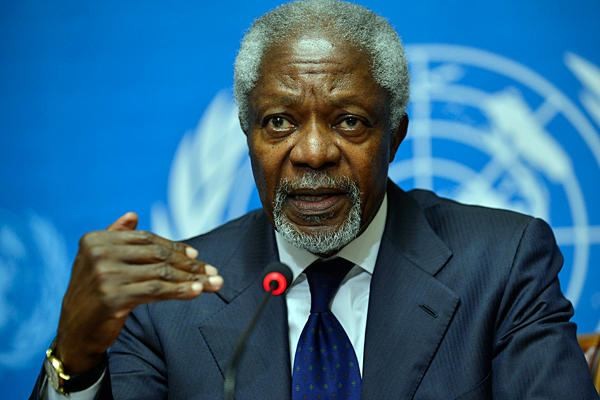 Kofi Annan
é um diplomata de Gana. Foi, entre 1 de janeiro de 1997 e 1 de janeiro de 2007, o  sétimo secretário-geral da Organização das Nações Unidas
Ética e Deontologia no Desporto
5. Comunidade global
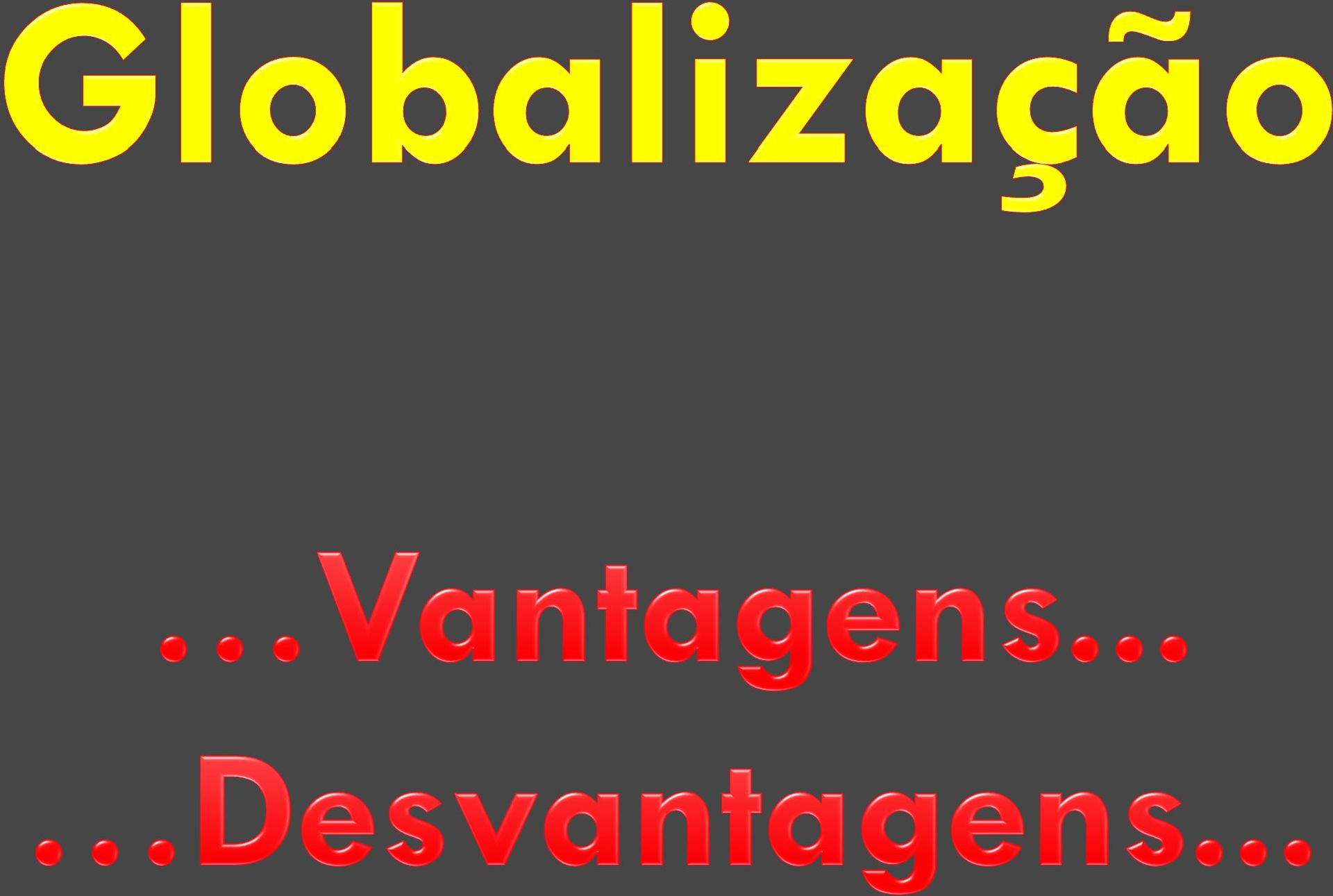 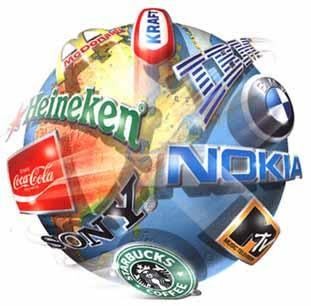 Ética e Deontologia no Desporto
5. Comunidade global
A Globalização em 1 Minuto
Ética e Deontologia no Desporto
5. Comunidade global
De um modo geral, a globalização é um processo  económico e social que abrange	ou abrangerá  todos os países e pessoas. O mundo como que se  “contrai”, e daí a impressão de estarmos a viver  numa Aldeia Global. Através desse processo, as  pessoas, as empresas e os governos, trocam e  partilham ideias e culturas e realizam transacções  financeiras e comerciais, constituindo  progressivamente o que se pode considerar um  modo de viver e de pensar com características  globais, e uma rede de conexões reais e virtuais  que deixam as distâncias cada vez mais curtas.
Módulo 5 - Ética e Deontologia no Desporto
5. Comunidade global
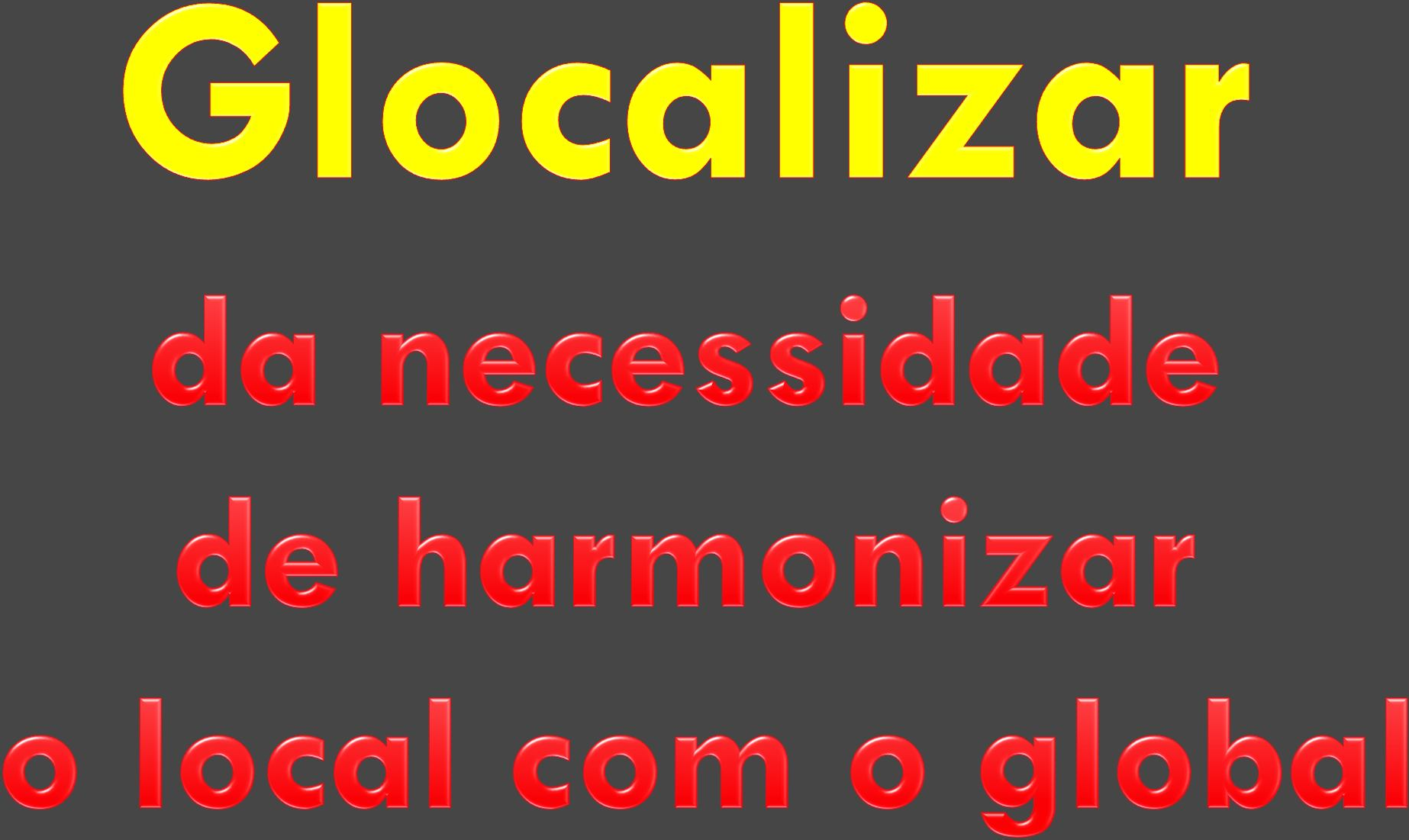 Ética e Deontologia no Desporto
5. Comunidade global
— a indústria das telecomunicações está sob o  domínio de algumas empresas mundiais
que exercem o seu controlo nos campos mais lucrativos  desta indústria. A Internet continua a ser usada por um  número ainda restrito de pessoas;
— a	mobilidade de bens e pessoas é  maior,
mas há uma	desigual distribuição dos transportes, o que  faz com que certas regiões sejam privilegiadas e outras  sejam marginalizadas, em função de imperativos de  rentabilidade das empresas do sector dos transportes;
Ética e Deontologia no Desporto
5. Comunidade global
— a tendência para a diminuição do número de  Línguas a que acresce também a cada vez maior  tendência dos seres humanos para a diglosia, isto é, para o  uso, na vida local e do dia-a-dia, da língua vernacular, e  sobretudo do inglês, para as actividades de maior prestígio  ou reconhecimento;
— a	desigual repartição dos recursos naturais  e da distribuição da população (fertilidade cada
vez mais baixa nos países ricos e cada vez maior nos  países mais pobres), o que, perante um cenário de  crescimento demográfico, torna	a produção alimentar e o  consumo de água, desafios da maior importância;
Ética e Deontologia no Desporto
5. Comunidade global
— a ascensão do turismo a primeira indústria  nacional para muitos países e, em simultâneo, a  manifestação de profundas	desigualdades em que assenta  a sua internacionalização, nomeadamente uma  generalizada degradação das condições de trabalho e um  brutal aumento das desigualdades;
— o crescimento do comércio internacional, que
prossegue à custa de profundos e muito graves  desequilíbrios económicos, sociais e também ecológicos, de  que são exemplo a urbanização galopante e a poluição  industrial e agrícola;
Ética e Deontologia no Desporto
5. Comunidade global
— a crescente	polarização do mercado  planetário em três	blocos regionais (União  Europeia, NAFTA — Acordo de Comércio Livre da América do Norte
— e países da Ásia Oriental), onde, muitas	vezes, longe do  espontâneo funcionamento do mercado, as iniciativas económicas  resultam do jogo de interesses de instituições internacionais apoiadas  por governos e grupos privados multinacionais;
— o aumento do fosso entre ricos e pobres, com
um cada vez menor acesso efectivo, por parte destes, à  água, à alimentação, ao alojamento e ao ensino, e com  uma cada vez maior	exclusão do Outro, com  manifestações violentas, tais como a limpeza étnica e o  genocídio.
Ética e Deontologia no Desporto
5. Comunidade global
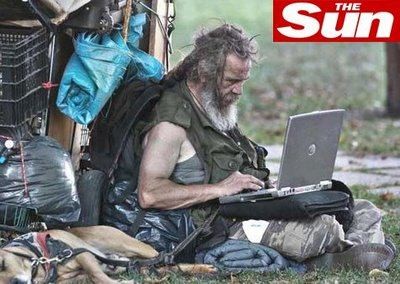 Ética e Deontologia no Desporto
5. Comunidade global
O mundo globalizado que se vê hoje é um mundo  cada vez menor, em relação às distâncias, as  comunicações que encurtaram, dizem que a cada  dia mais parece que as distâncias deixam de  existir. Por qualquer ângulo que se olhe,  percebemos que cada indivíduo vive hoje numa  sociedade mundial. As pessoas alimentam-se,  vestem-se, moram, são transportadas, comunicam,  divertem-se, por meio de bens e serviços  mundiais, utilizando mercadorias produzidas pelo  capitalismo mundial, globalizado.
Ética e Deontologia no Desporto
5. Comunidade global
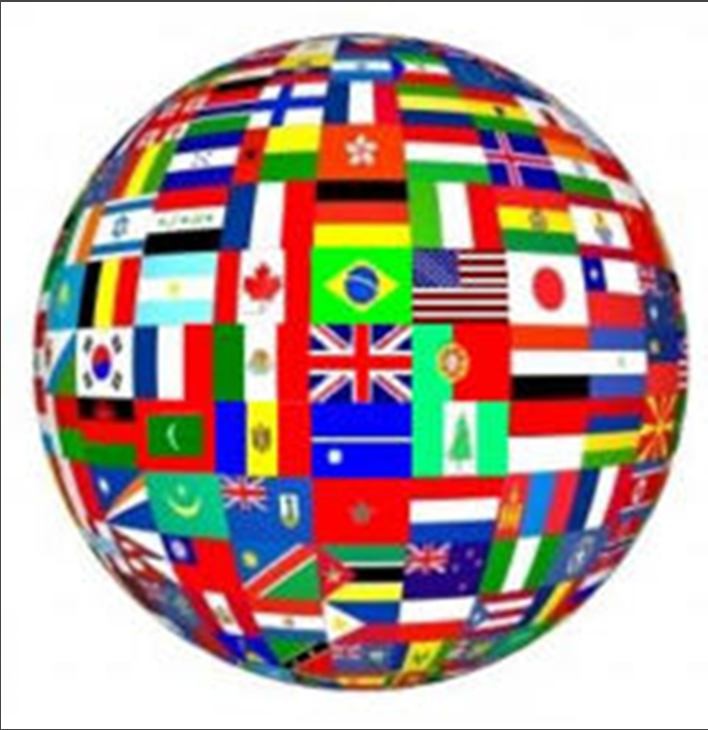 Suponhamos que vai com os amigos  comer um hamburger e beber Coca-  Cola no McDonald’s. Em seguida, vai  ao cinema ver um filme de Steven  Spielberg e volte para casa num carro  Ford ou num autocarro Mercedes.
Ao chegar, o telefone toca.
Você atende num aparelho fabricado pela Siemmens	e ouve  um amigo lembrando-o de um videoclipe que começou há  instantes na televisão: Michael Jackson. Você corre e liga o  aparelho da marca Mitsubishi. Ao terminar o clipe, decide  ouvir um CD do grupo Simply Red gravado pela BMG Ariola  Discos, de propriedade da Warner, em seu equipamento  Philips.
Ética e Deontologia no Desporto
5. Comunidade global
O conceito globalização surgiu em meados da década de 1980, a qual  vem substituir conceitos	como internacionalização e transnacionalização.

Globalização ou mundialização é a interdependência de todos os povos e  países do nosso planeta, também denominado "aldeia global".

As notícias do mundo são divulgadas pelos jornais, rádio, TV, Internet e  outros meios de comunicação. O mundo assistiu ao vivo e a cores em 11  de Setembro, ao atentado ao World Trade Center (as torres gémeas), à  invasão americana ao Iraque, etc.

Com toda essa tecnologia ao serviço da humanidade, dá a impressão  que o planeta terra ficou menor. Podemos também observar que os bens  de consumo, a moda, a medicina, enfim a vida do ser humano sofrem  influência directa dessa tal Globalização.
Ética e Deontologia no Desporto
5. Comunidade global
Hoje uma empresa produz um mesmo  produto em vários países e exportam para  outros. Também podemos observar a fusão  de empresas. Tudo isto tem como objectivo  baixar os custos de produção e aumentar a  produtividade. Assim, produtos semelhantes  são encontrados em qualquer parte do  mundo.

A Globalização analisada pelo lado  económico-financeiro teve o seu início na  década de 80, com a integração a nível  mundial das relações económicas e  financeiras, tendo como pólo dominante os  Estados Unidos.
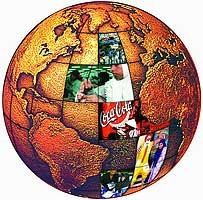 Ética e Deontologia no Desporto
5. Comunidade global
A Verdadeira Globalização- Vídeo  Minuto (HD)
Ética e Deontologia no Desporto
5. Comunidade global
 Esse movimento de globalização ou mundialização da economia  envolve, segundo a OCDE, três aspectos ou linhas distintas:
 a) A internacionalização ou desenvolvimento dos fluxos de  trocas entre países (em vez de dentro de um mesmo país) – como  no caso das uvas e pêssegos espanhóis, com odor mas sem  sabor, em substituição da tradicional e saborosa fruta portuguesa.
 b) A transnacionalidade – na localização ou implantação de  empresas e fluxos de investimento (deslocalização), dependente  da liberdade de estabelecimento, e a procura de dimensão à  escala mundial, dando lugar a um número e volume de fusões e  aquisições sem precedente.
 c) E a globalização, propriamente dita, que corresponde  à  criação ou desenvolvimento de redes mundiais de produção,  distribuição e informação.
Ética e Deontologia no Desporto
5. Comunidade global
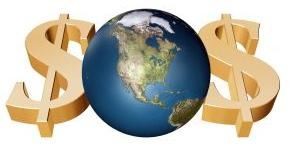 Ética e Deontologia no Desporto
5. Comunidade global
 A   globalização   é   um   processo   de   abertura   de  mercados e de diminuir fronteiras, combinado com  uma revolução de tecnologias. Um movimento que  abre amplas perspectivas e potencialidades aos povos,  mas que tem também custos e efeitos desfavoráveis  para alguns, que é preciso enfrentar ou compensar e  corrigir mediante políticas adequadas a nível nacional  e mundial, mediante acções de cooperação  internacional e uma oferta mais ampla e adequada de  bens públicos globais.
Ética e Deontologia no Desporto
5. Comunidade global
 A  globalização  promove  a  eficiência  e  a  inovação,  cria riqueza ou prosperidade, conduzindo mesmo  a uma maior igualdade em algumas sociedades  e regiões do mundo.

 É a adaptação que envolve os padrões de  produção, introduzidos por todos os povos ou  sociedades, sendo a preocupação de que alguns  grupos sociais, regiões ou países que não  consigam acompanhar o processo sejam  deixados para trás ou marginalizados.
Ética e Deontologia no Desporto
5. Comunidade global
“Os mesmos movimentos tanto  podem conduzir a humanidade a  horrores como a um futuro  melhor.”

Václav Havel
Ética e Deontologia no Desporto
5. Comunidade global
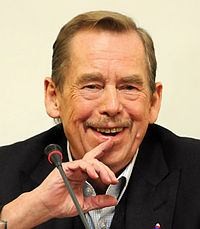 Václav Havel
Foi um escritor, intelectual e dramaturgo checo. Foi o último presidente da  Checoslováquia e o primeiro presidente da República Checa.
Ética e Deontologia no Desporto
5. Comunidade global
GLOBALIZAÇÃO (EXPLICAÇÃO EM  IMAGENS) FACIL DE ENTENDER
Ética e Deontologia no Desporto
5. Comunidade global